IMPLEMENTATION OF A 
MULTI SENSOR BASED SYSTEM
FOR ENVIRONMENTAL CONDITIONS 
MONITORING IN A SMALL-SCALE GREENHOUSE
Student: Nicu-Serban POP
Supervisor: Șl. dr. eng. Raul Ciprian IONEL
Politehnica University Timisoara
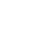 Purpose
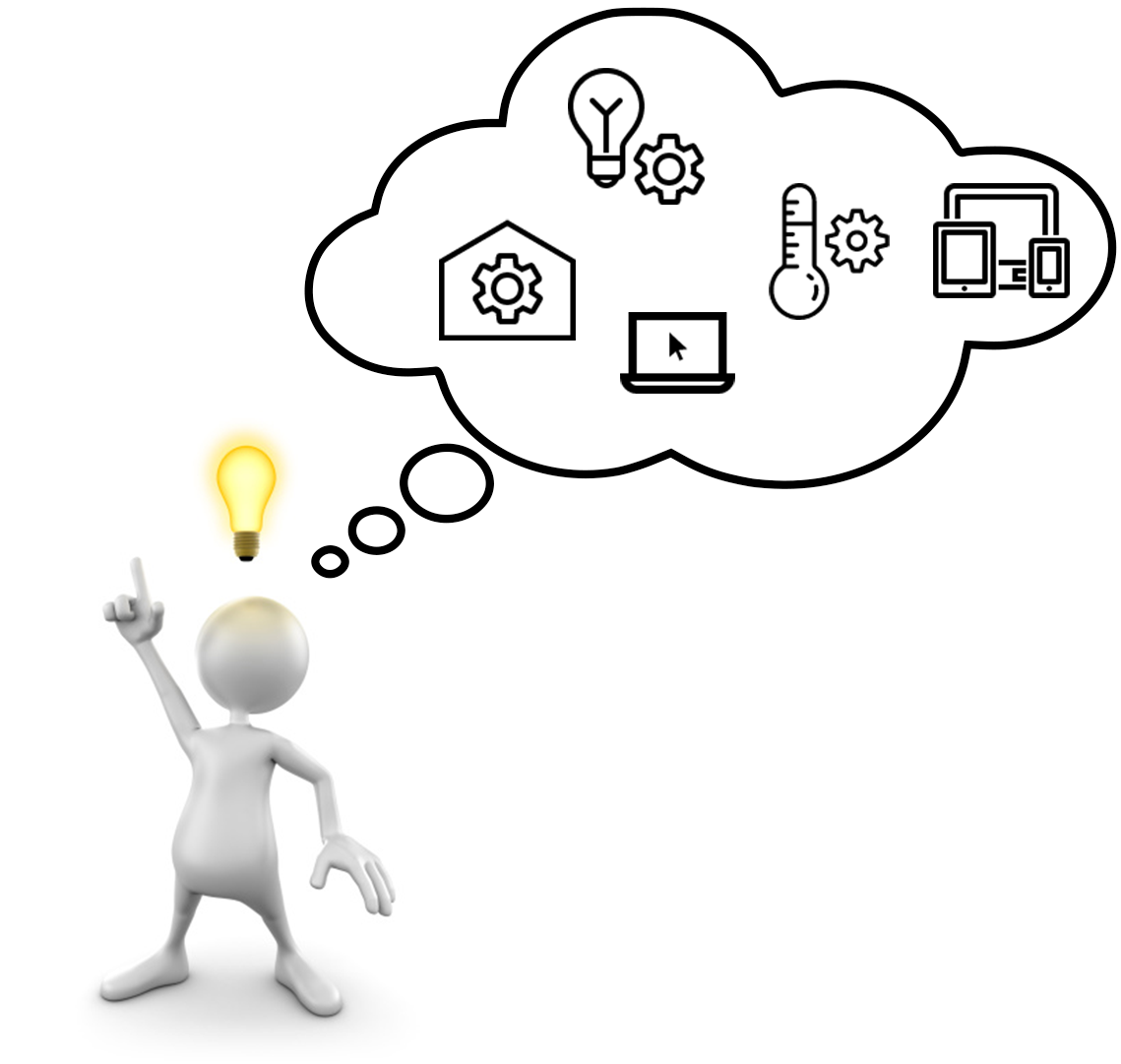 Make gardening easier
 
 Remote Control

 Continuous Monitoring

 Data History Graph
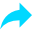 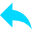 Overview
Hardware:
 Four types of sensors
 Two types of actuators
 LCD

 Software:
 Remote Control 
 Wireless Communication
 Multiple UIs.
 Multiple Users.
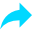 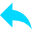 Hardware Implementation
Arduino Sensors:
 Light
 Temperature
 Air Humidity
 Soil Humidity
Raspberry Pi Actuators:
 Light Bulb
 Water Pump
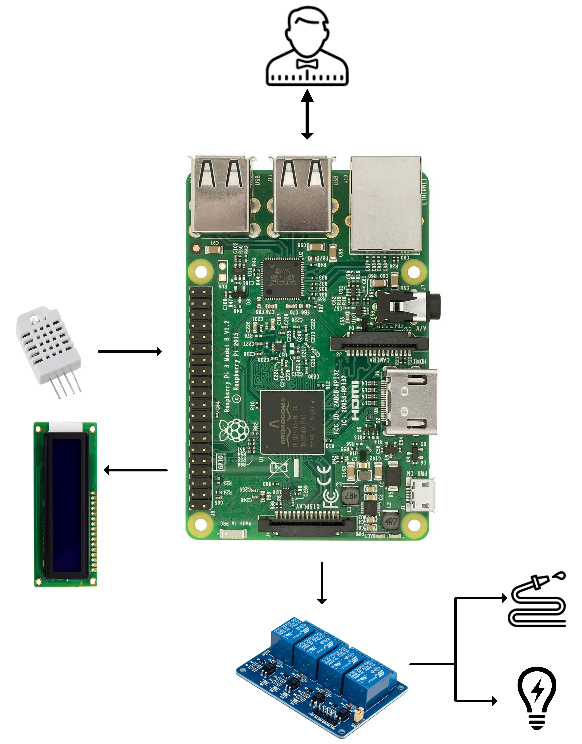 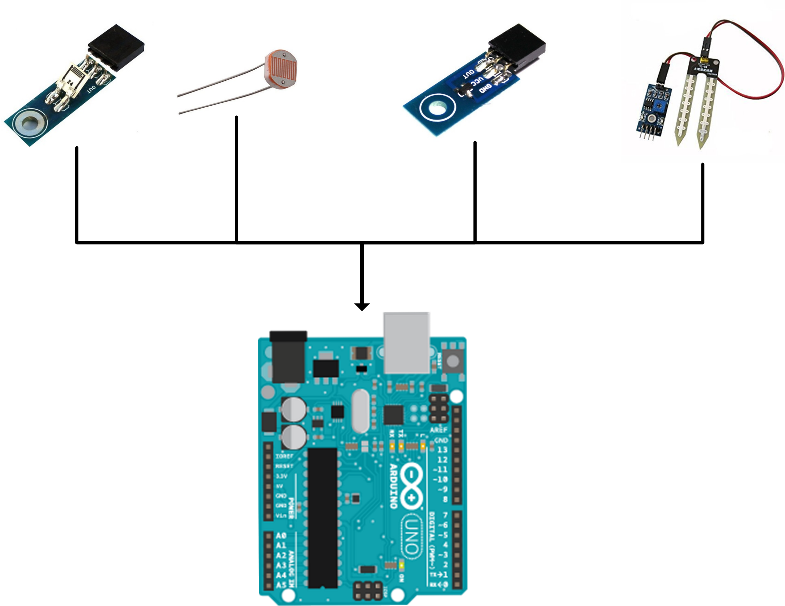 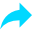 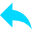 Hardware Functionality
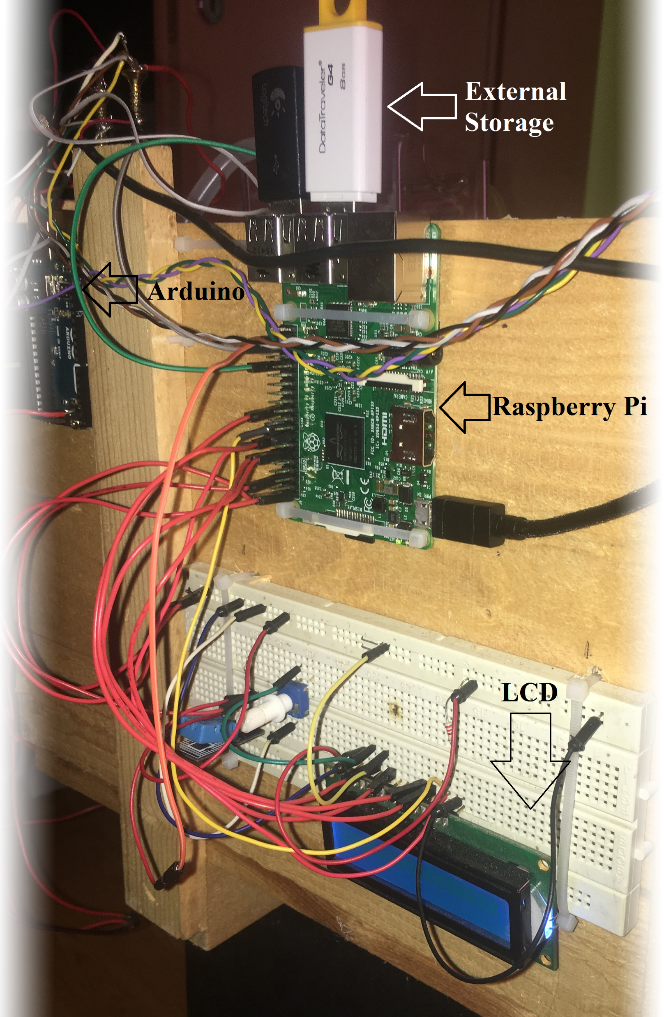 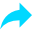 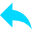 Software Implementation
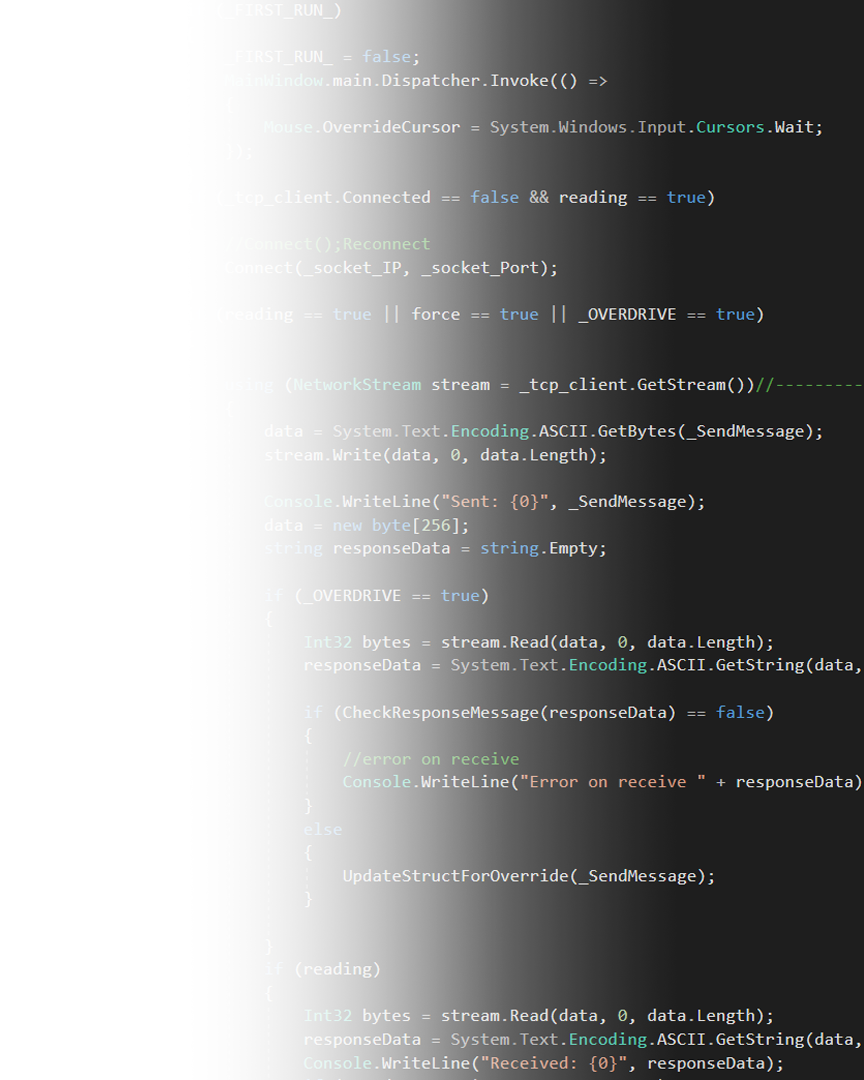 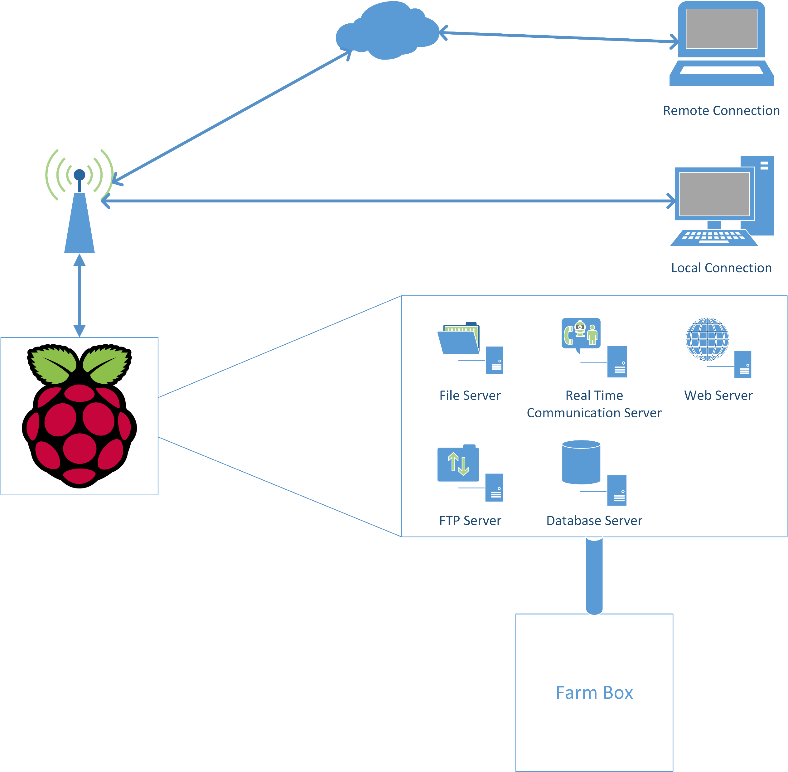 Arduino ADC
 Serial Communication 
 Python3 Server
 Multiple Servers
 PHP+MySQL Website
 C# Desktop Application
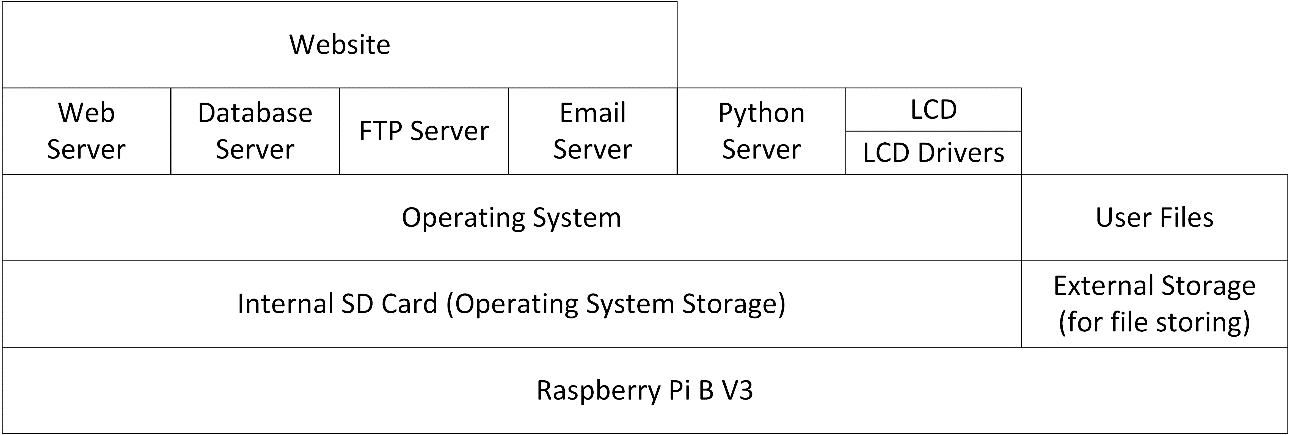 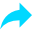 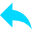 Data Acquisition
Website
Desktop Application
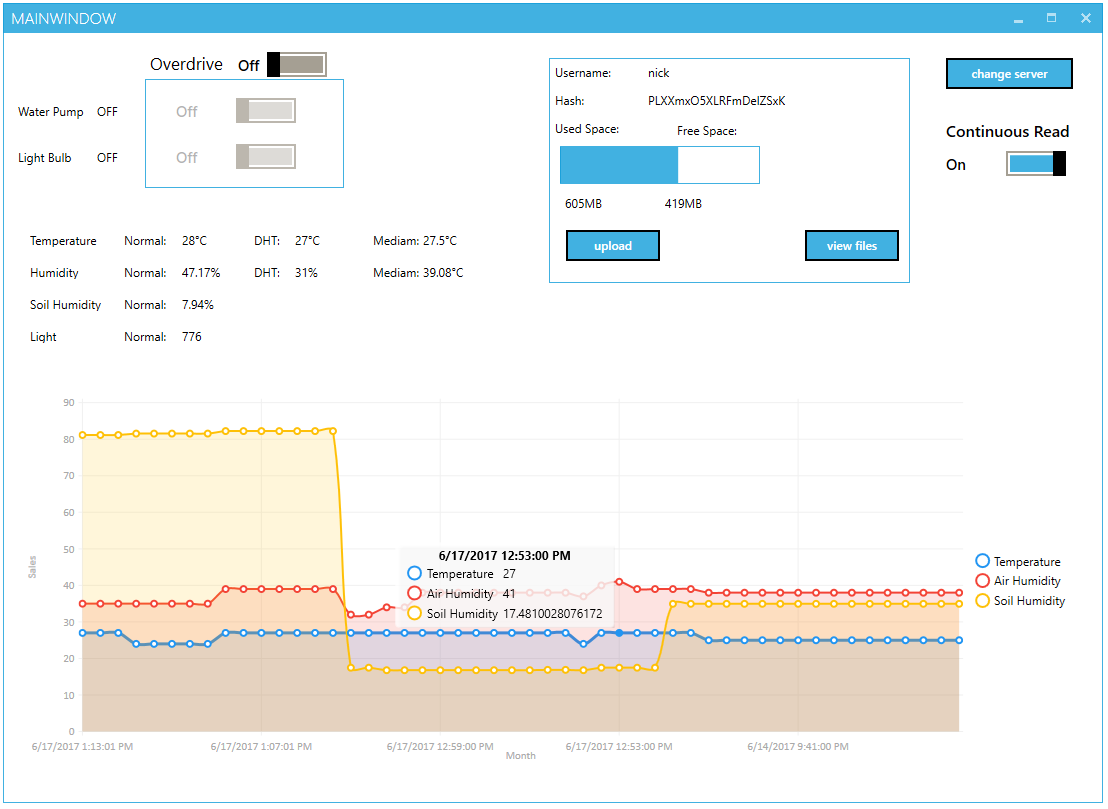 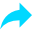 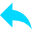 Experimental Data
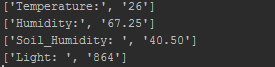 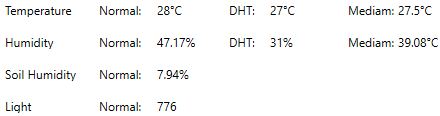 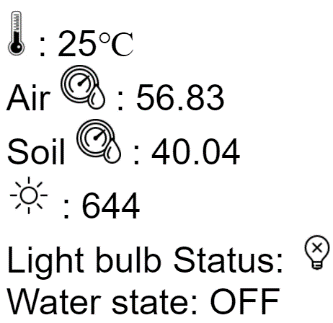 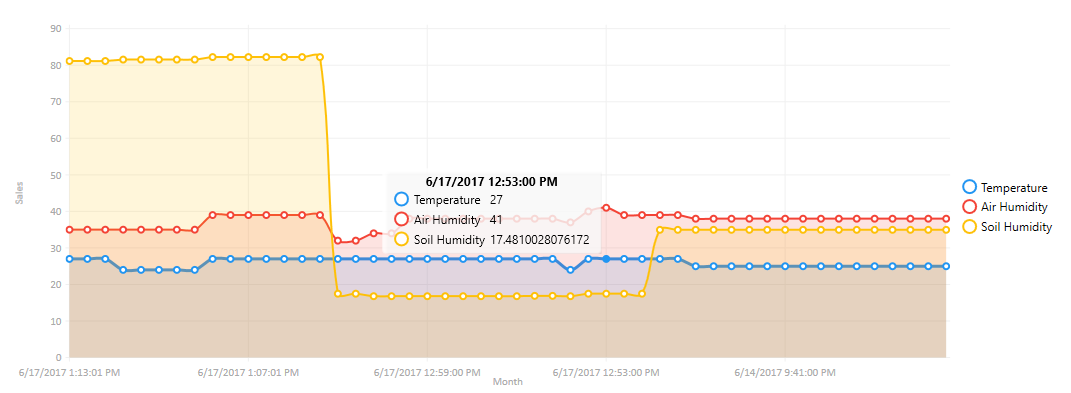 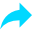 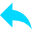 Future Development
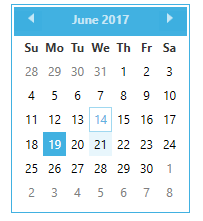 Better Wire Management 

Calendar Schedule

 Exterior Display

 Responsive Data Graph

 Flow Meter

 Multiple Sensors
 
 Webcam streaming for application and website
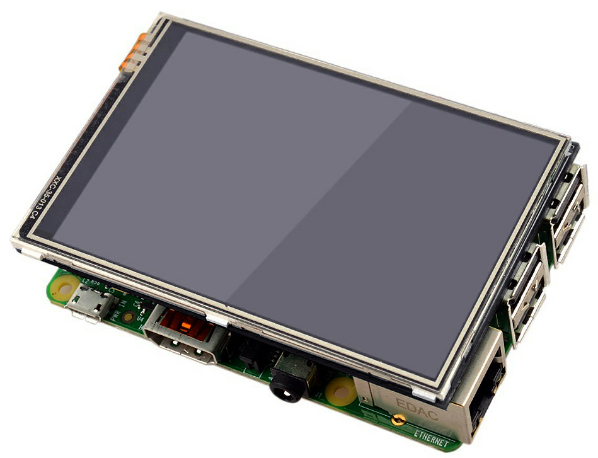 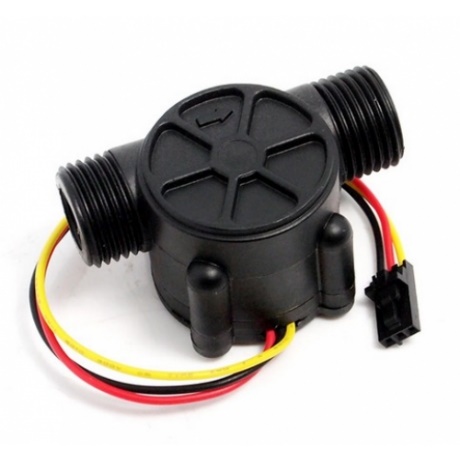 Extra Features
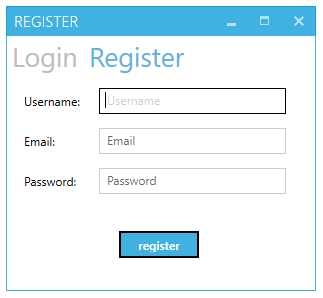 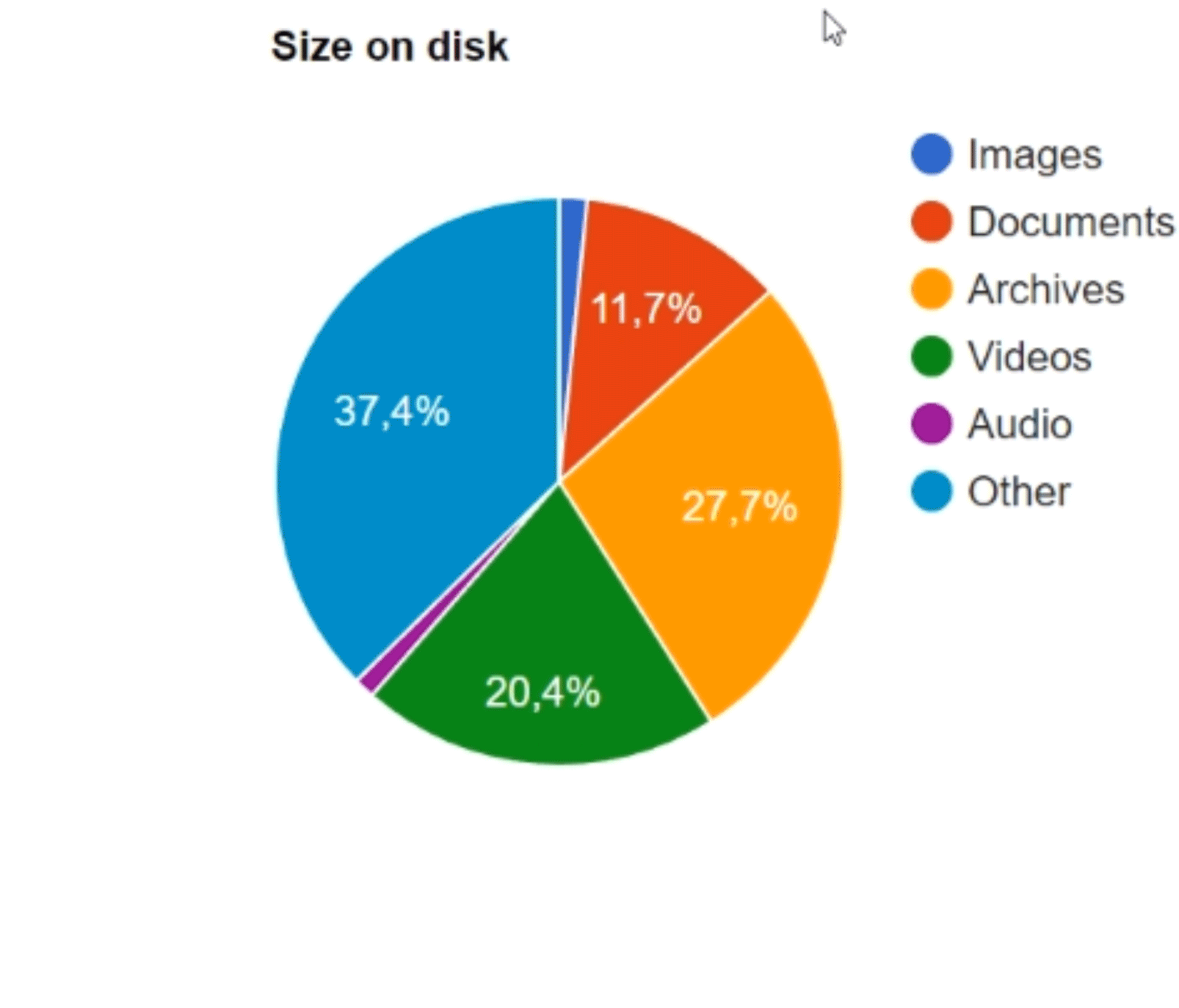 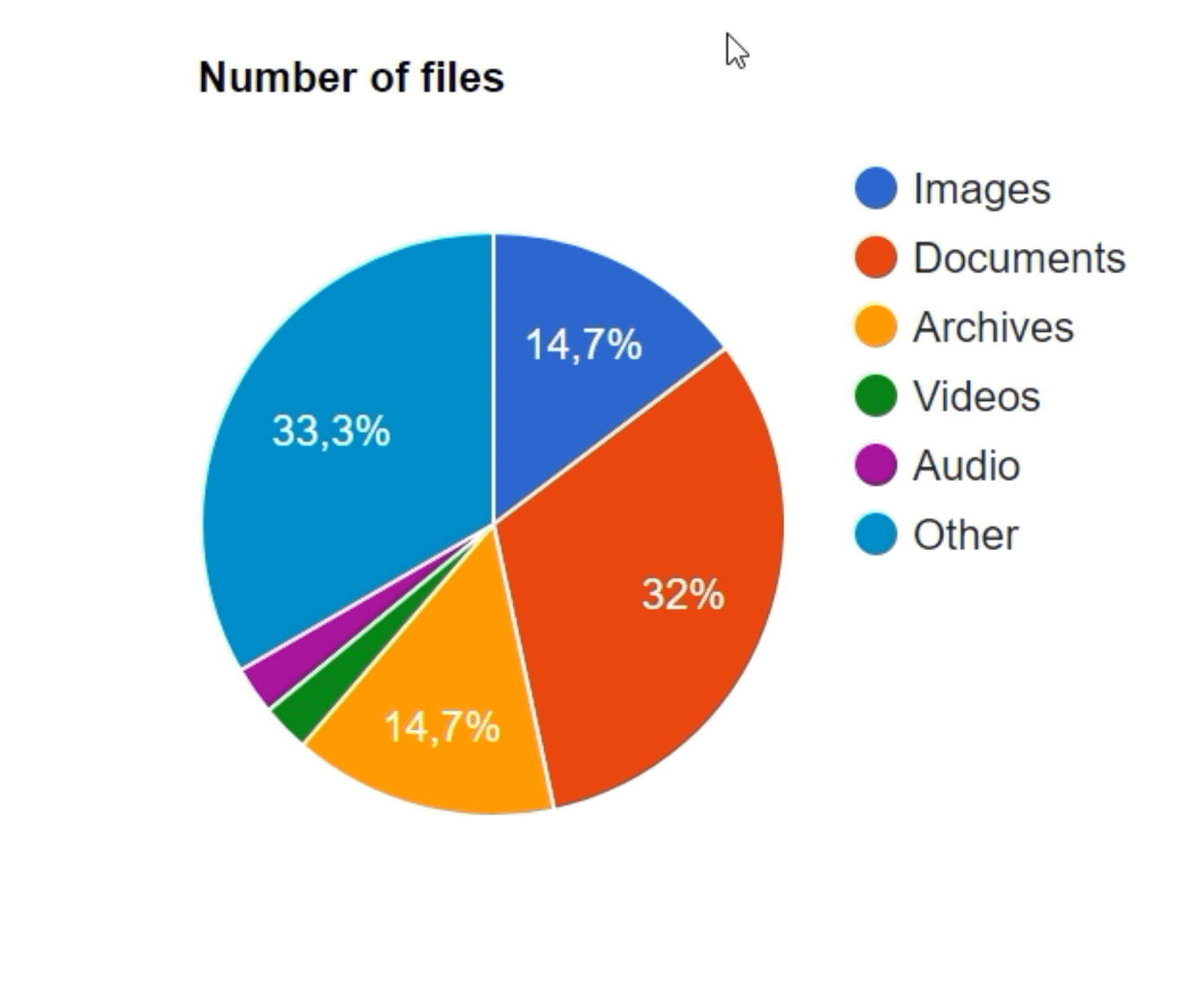 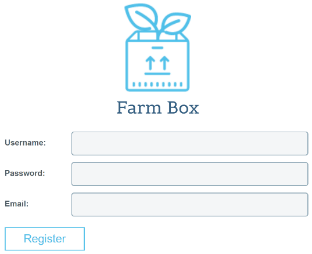 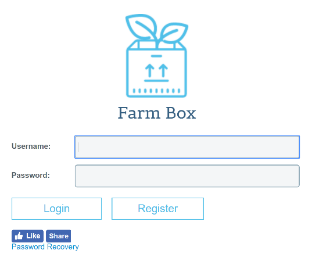 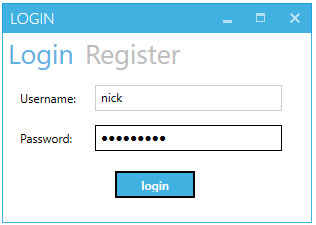 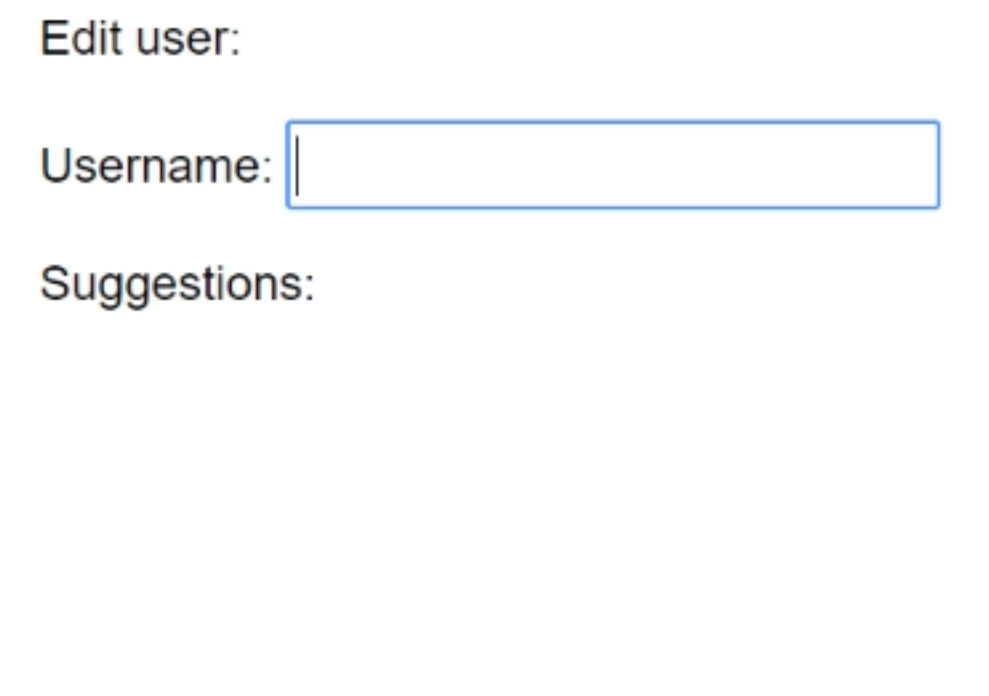 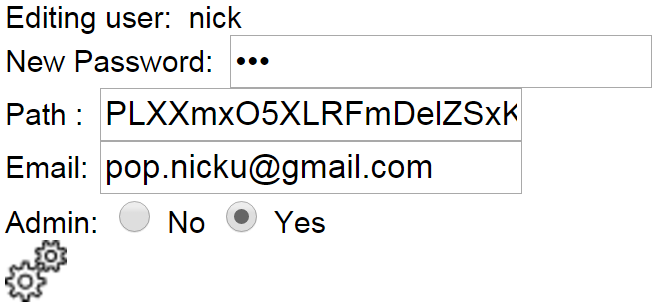 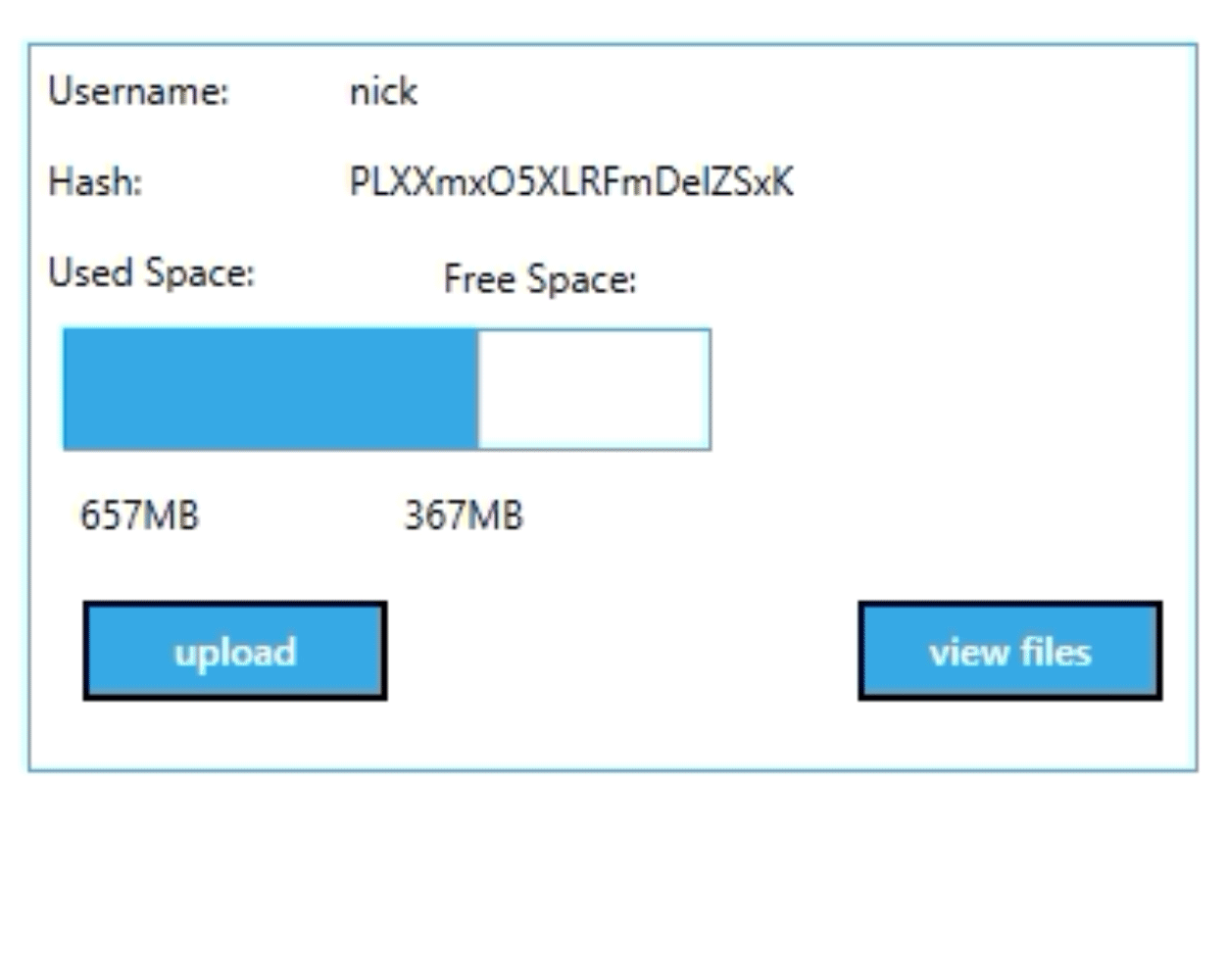 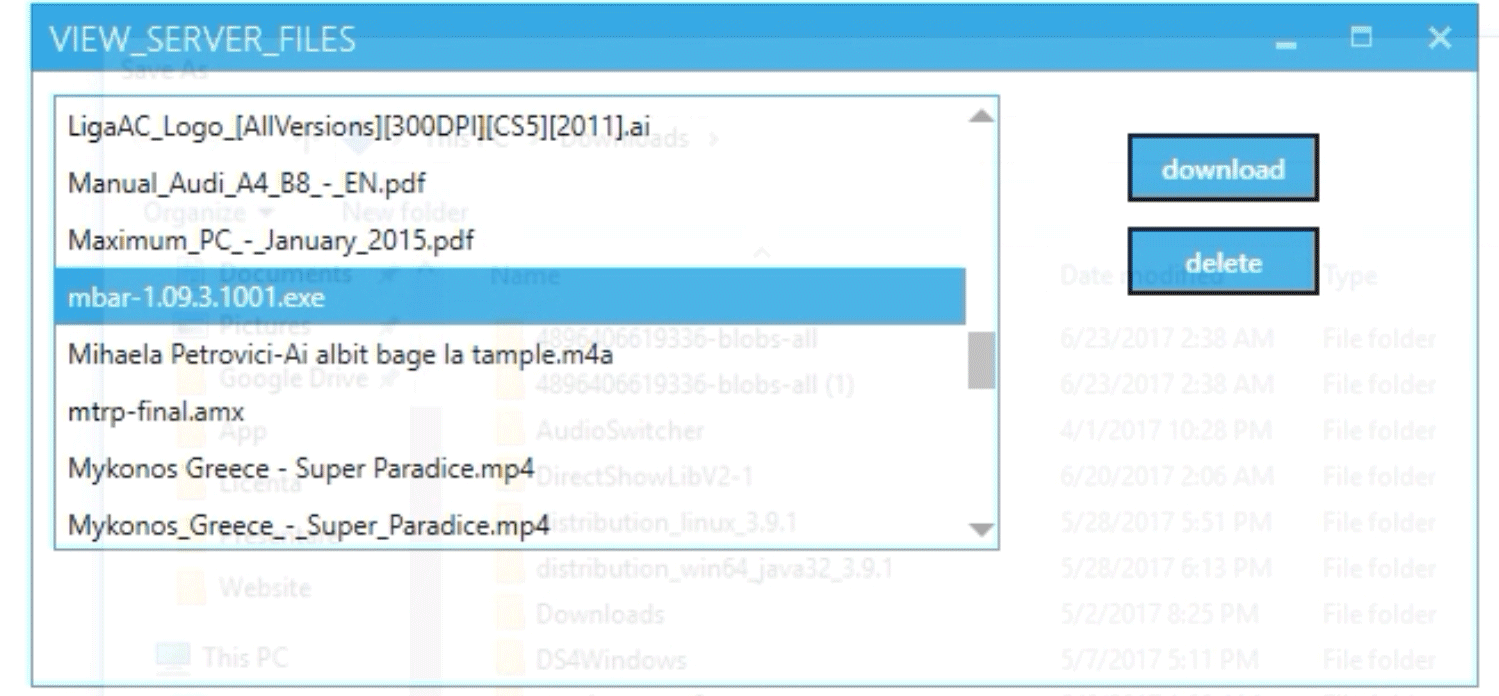 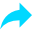 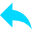 Thank you!